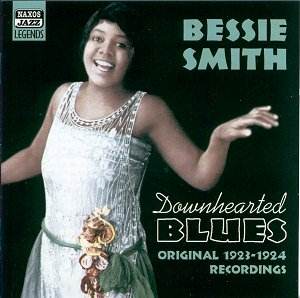 Women and The Blues
How women helped launched the blues craze!
Continue on to find out how it was a group of courageous women who put the blues on the map!
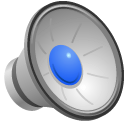 [Speaker Notes: Welcome to the EMS Jazz Band Blues History Page Power Point Presentation on Women and The Blues.  Continue the slide show to find out how a group of a few courageous women who were not afraid to break the rules, made it so that we have the blues to enjoy today!]
Mamie Smith
Mamie Smith was the first women to record the blues.
It sold over 1 million copies.
Caused the rush to record “Race Records”
Mamie Smith- Crazy Blues
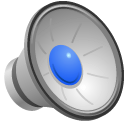 [Speaker Notes: In 1919 W.C Handy and Perry Bradford convinced Okeh records to record Mamie Smith. Up to this point record companies hadn’t wanted to record black female singers.  This album was so successful however that it showed record companies that there was a HUGE market for female black singers and the blues.  Companies began to scramble to record what they called “Race Records”, which were records intended for African Americans.  The success of Mamie Smith immediately launched the career of singers like Bessie Smith (unrelated), who would go on to become one of the most successful classic blues singers in terms of records sold and popularity! Click the link to hear some of Mamie Smith’s music on youtube!]
Other Important Female Blues Singers
Some of the most important early female blues singers were:
A few more contemporary female blues singers are:
Mamie Smith
Bessie Smith
Ma Rainey
Alberta Hunter
Rory Block (Focuses on Robert Johnson’s music)
Bonnie Rait
Cee Cee James
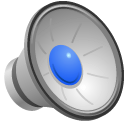 [Speaker Notes: This is only the smallest fraction of female blues artists! The early female blues singers are ESSENTIAL listening! All of these artists have songs on You Tube! Look them up! Find new ones! We are fortunate enough to live in a world where great music is only a click away! Use these names as a starting point for your own exploration of the blues!]
Here are some blues on touchy subjects!
A Good Man Is Hard to Find-Bessie Smith (Sadness and Bad Relationships)
Daddy, Goodbye Blues- Ma Rainey (Divorce)
Blues Lyrics
Women explored new and sensitive subjects in their blues songs:
Love and relationships
Feminism
Emotions
Social Status
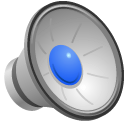 [Speaker Notes: The origins of the blues are in extremely expressive types of African American music like field holler’s, work songs, and spirituals.  The blues was about singing the things you are living and feeling.  In the 1920’s and 1930’s, the women recordings the blues were singing about personal subject matters that were considered very sensitive subjects for the time.  These subjects include love and relationships, feminism, emotions, and the social status of women, who until August of 1920 did not even have the right to vote! If you go back to the last slide and listen to Mamie Smith’s “Crazy Blues”, you will notice that the song is actually about her husband not treating her appropriately in their marriage.  To openly speak of such personal business in public was simply not done in the 1920’s, but she sings it right out it her lament!  At the end of the song she even threatens that she will murder her husband! We don’t often hear of murder in popular songs today! The most angry our pop songs get are when Carrie Underwood sings about smashing up her boyfriends car! It was tremendously brave of these women to speak so openly about these things in their time!]
Conclusions/Key Points
Women were essential in the popularity of the blues.
Women talked about many sensitive subjects in their blues lyrics.
Important female blues singers are Ma Rainey, Mamie Smith, Bessie Smith, and Alberta Hunter.
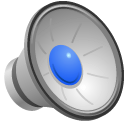 [Speaker Notes: There are several conclusions and key points I would like you to take away from this short presentation.  One is that women were essential to the popularity and spread of the blues.  If not for Mamie Smiths first recording, then the record companies would not have scrambled to make race records to appeal to the African American market.  It is quite possible that if that recording had not been made, the blues market would not have fully developed.  Two is that women talked about many sensitive subjects in their blues lyrics that were not talked about openly in the 20’s and 30’s.  Three is that some important historical female blues singers were Ma Rainey, Mamie Smith, Bessie Smith, and Alberta Hunter.  Head back to the website and check out the information on Robert Johnson for some more blues fun!]